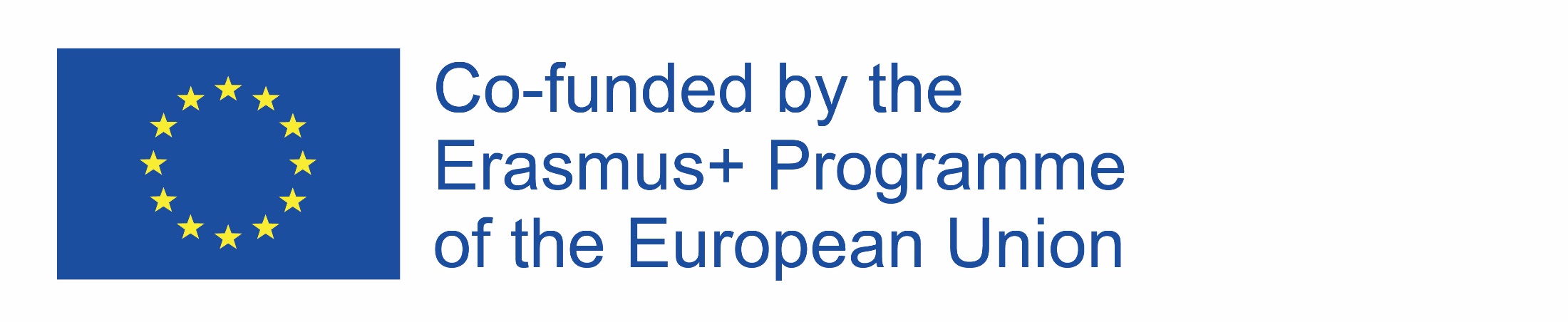 TRÁVICÍ SOUSTAVA
Web Quest je určen pro druhý stupeň základních škol.
Jeho cílem je vzbudit zájem žáků o trávicí soustavu a získání nových informací na toto téma.



Autorem projektu je: Joanna Lemirowska - Wronka
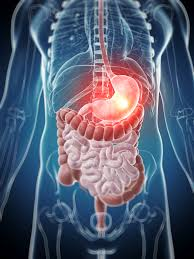 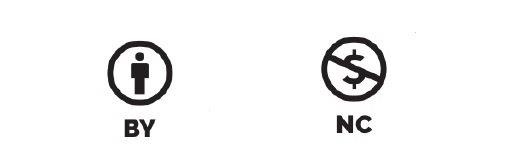 OBSAH
1. Úvod
2. Zadání
3. Proces
4. Zdroje
5. Hodnocení
6. Výsledky
7. Příručka pro učitele
ÚVOD
Představ si, že máš hlad. Běžíš rychle do lednice, uděláš si chlebíček a s chutí jej sníš. Již jsi spokojen a jen to Tě zajímá... STOP !
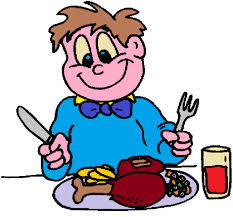 ÚVOD
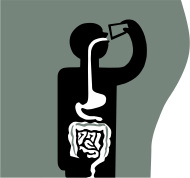 Jestlipak víš, proč skutečně JÍŠ?
 K čemu skutečně slouží Tvoje TRÁVICÍ SOUSTAVA?
 Jaká je cesta jídla, které jsi snědl? Jakými orgány tvého organismu musí projít?
Na všechny tato otázky najdeš odpovědi díky spolupráci se spolužáky a samostatné práci, která spočívá ve zjišťování informací o trávicí soustavě člověka.
ZADÁNÍ
Vaším úkolem je vytvořit album ve formátu A3, které bude obsahovat informace a fotografie týkající se trávicí soustavy a jejích chorob. Následně budete svou práci prezentovat před celou třídou. Navíc společně vytvoříte schéma stavby trávicí soustavy, které umístíte na konec alba. Na splnění úkolu máte 3 týdny.
Každá skupina by měla do své práce umístit informace o:  funkci, umístění, stavbě, velikosti a chorobách daného článku trávicí soustavy.
PROCES
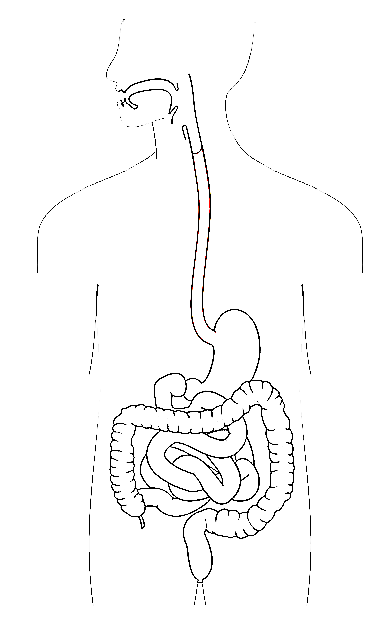 Rozdělte se do 3 skupin. Každá skupina bude mít za úkol vytvořit souhrn informací souvisejících s předmětem tohoto projektu.
SKUPINA A:
- dutina ústní a onemocnění dutiny ústní
- krk a onemocnění krku
SKUPINA B:
- hltan a onemocnění hltanu
- žaludek a onemocnění žaludku 
SKUPINA C:
- tenké střevo a onemocnění tenkého střeva
- tlusté střevo a onemocnění tlustého střeva
PROCES
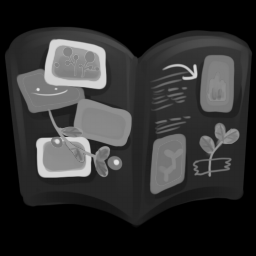 Získání informací. Informace, obrázky, fotografie připravte na karty formátu A3. 
Na přípravu karet do alba budete mít týden - přinesete hotové karty na další hodinu biologie.
Z karet společně vytvoříte jedno společné album týkající se trávicí soustavy člověka.
 Na základě informací získaných během přípravy alba společně vytvoříte poslední kartu alba, na které bude model trávicí soustavy. Způsob provedení záleží na Vás (může být namalovaný, vytvořený z různých materiálů, může být pohyblivý - tj. s možností připnutí a odepnutí jednotlivých prvků trávicí soustavy).
PROCES
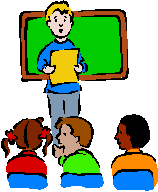 Na dalších hodinách každá skupina představí svou práci, aby se s ostatními žáky podělila o získané informace. 
Nakonec bude učitel klást otázky,
aby zjistil, kolik informací jste si zapamatovali.
PROCES
Informace nezbytné pro přípravu zadání hledejte na uvedených internetových stránkách, nebo na jiných, které znáte.
Práce musí být estetická (hezky provedená),
     v zajímavé, vyčerpávající, různorodé formě.
 V každé prezentaci musí být uvedeno:
1. Předmět (jiný pro každou skupinu).
2. Jména a příjmení žáků, kteří ji připravili.
3. Zpracování zadání podle pokynů.
4. Každá skupina prezentuje svoji práci ve třídě samostatně.
5. Každá skupina prezentuje svoji práci před celou třídou.
ZDROJE
https://www.vysokeskoly.cz/maturitniotazky/biologie/travici-soustava
https://cs.wikipedia.org/wiki/Tr%C3%A1vic%C3%AD_soustava
http://antiskola.eu/cz/referaty/484-travici-soustava
https://obrazky.seznam.cz/?q=Tr%C3%A1vic%C3%AD%20soustava&fulltext&mm=2&sourceid=web&thru=hint#utm_content=ncobrazky&utm_term=Tr%C3%A1vic%C3%AD%20soustava&utm_medium=hint&utm_source=search.seznam.cz
HODNOCENÍ
HODNOCENÍ
ZNÁMKA
VÝSLEDKY
Přínosy během realizace projektu:
Naučili jste se získávat a zpracovávat informace získané z internetu.
Zdokonalili jste své schopnosti spolupráce ve skupině a celém kolektivu.
Vaše individuální, skupinová a kolektivní práce přispěla ke vzniku krásného alba o trávicí soustavě člověka, které může posloužit jako podpora a usnadní osvojování znalostí na toto téma.
Samostatné vyhledávání informací o jednotlivých součástech trávicí soustavy a jejích onemocněních přispělo k rozšíření znalostí o vlastním organismu.
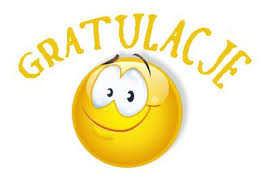 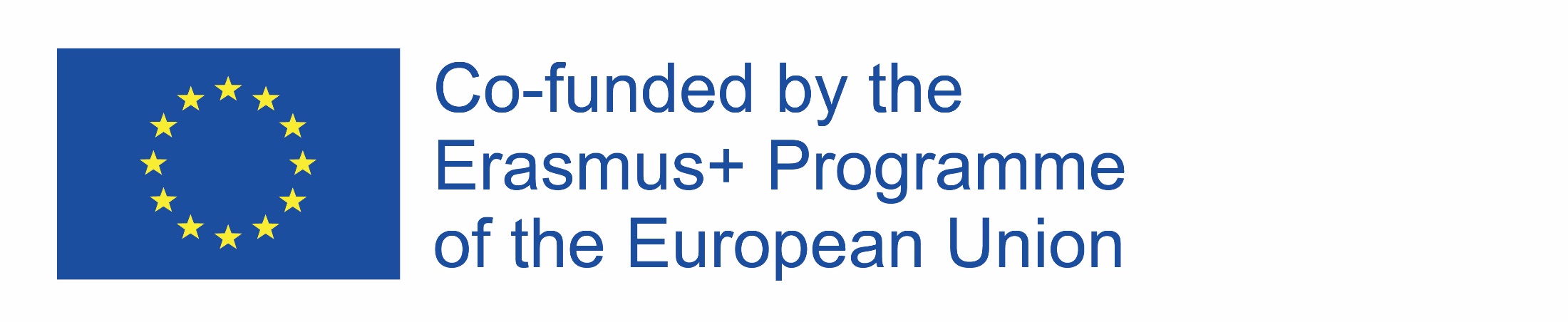 PŘÍRUČKA PRO UČITELE
1. Před zahájením projektu důkladně seznamte žáky s obsahem zadání, uzpůsobte způsob komunikace možnostem žáků. 
2. Seznamte žáky s pravidly bezpečného používání internetu. Učitel by měl s žáky prohlédnout internetové zdroje, pomoci jim v pochopení.
3. Učitel by měl pro každou skupinu připravit kartičky s problematikou, kterou je nutné zpracovat, a pokyny souvisejícími s prací.
4. Třídní kolektiv rozdělte do skupin takovým způsobem, aby byla práce uzpůsobena možnostem žáků a každý měl šanci se během trvání projektu plně realizovat.
5. Na realizaci projektu můžete vyčlenit tři až čtyři hodiny - v závislosti na možnostech žáků.
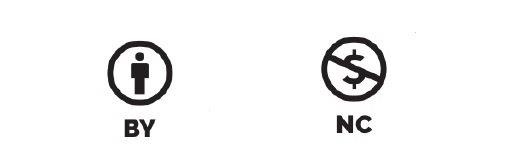